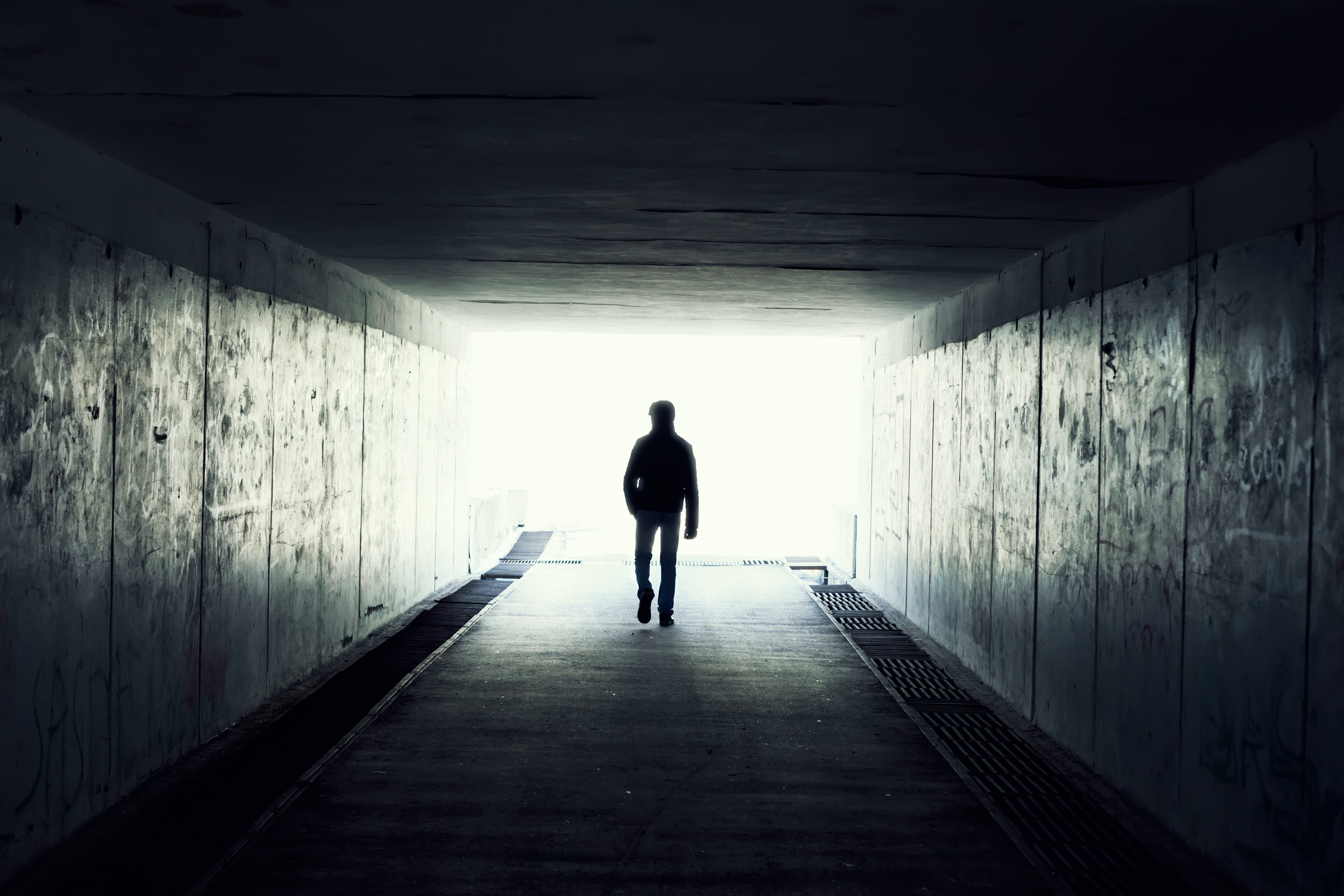 Walking
Light
in the
1 John 1
Walking in the Light– 1 John 1 in Context –
Preface – Trouble among John’s readers
Incipient Gnosticism – claimed a superior knowledge, or special anointing – cf. 2:20-21
Their doctrine:
Flesh inherently impure/sinful – cf. 3:7-9;                          2 Peter 2:18-19
Christ did not come in flesh – cf. 2:22-23; 4:2-3
Walking in the Light– 1 John 1 in Context –
That Witnessed and Declared (vv. 1-4)
Word of life witnessed with senses (vv. 1-2a)
Cf. John 1 – Word in the beginning.
Note: contradicts Gnostic doctrine.
Word of life declared (vv. 2b-4)
Cf. John 15:26-27; Acts 1:8 – those who witnessed bore witness.
Walking in the Light– 1 John 1 in Context –
That Witnessed and Declared (vv. 1-4)
Message Heard, Implications (vv. 5-7)
Message that was heard (v. 5)
John 1:14 – full of grace and truth.
Implications from message heard (vv. 6-7)
In darkness, no fellowship – v. 6; 3:10
In light, fellowship – v. 7
Blood cleanses – v. 7b; John 3:18-21; Romans 8:2
Walking in the Light– 1 John 1 in Context –
That Witnessed and Declared (vv. 1-4)
Message Heard, Implications (vv. 5-7)
Implications When Sin Present (vv. 8-10)
Note: 2:1-2 – “that you may not sin”
(v. 8) – I have NO sin? – Deceive self.
(v. 9) – Confess sins.
(v. 10) – I have NOT sinned? – Make God a liar.
Walking in the Light– Error of “Continual Cleansing” –
The Doctrine – The word “cleanses” in verse 7 denotes a continual process. Therefore, for one walking in the light, the blood of Christ cleanses him “even as he sins.”
Reason for doctrine – Unity in Diversity
Unity achieved in agreement – Doctrinal (Ephesians 4:3;      2 John 9-11); Mutual fellowship with God (1 John 1:3, 5-7)
Context – Verse 7 with verse 9
Cf. 1 John 5:14-17 – sin not to death
Walking in the Light– A Harmful and Inconsistent Approach –
The Approach – “Walk” is a continual action. Therefore, an isolated instance of sin does not constitute a “walk in darkness.” Therefore, a “walk in the light” is the general walk in light despite an isolated act of darkness.
Walk – peripateo – “figuratively, ‘signifying the whole round of the activities of the individual…’” (Vine).
Galatians 5:16-17, 24-25; Ephesians 4:17
Walking in the Light– A Harmful and Inconsistent Approach –
This approach to “walk” is inconsistent with the context:
(v. 5) – No darkness AT ALL.
(v. 6) – Walk in darkness.
Isolated act of sin – darkness AT ALL? Yes.
What can be done if an isolated sin means one “walk[s] in darkness?” (v. 9)
Acts 8:13-24 – Simon is an example of an isolated sin placing one in darkness.
Walking in the Light– A Harmful and Inconsistent Approach –
Why do some take this approach to “walk?”
Seeking assurance for standing with God.
But what assurance does God give us?
(v. 9) – After sin places you in darkness, repent, confess, and ask forgiveness.
(2:1-2) – He is faithful and just to forgive.
(5:14-15) – We have what we ask.
Is this not enough assurance?
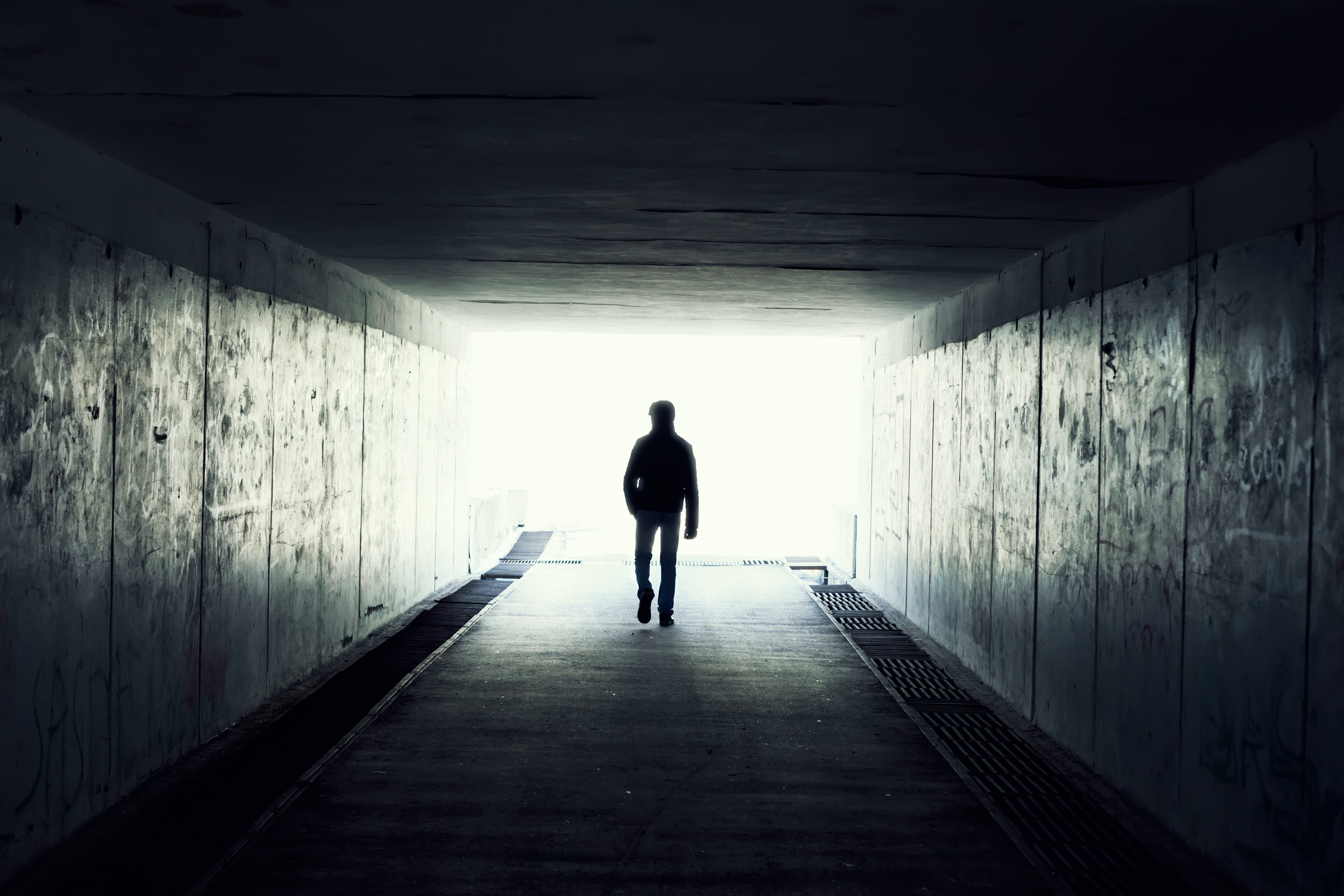 Walking
Light
in the
1 John 1